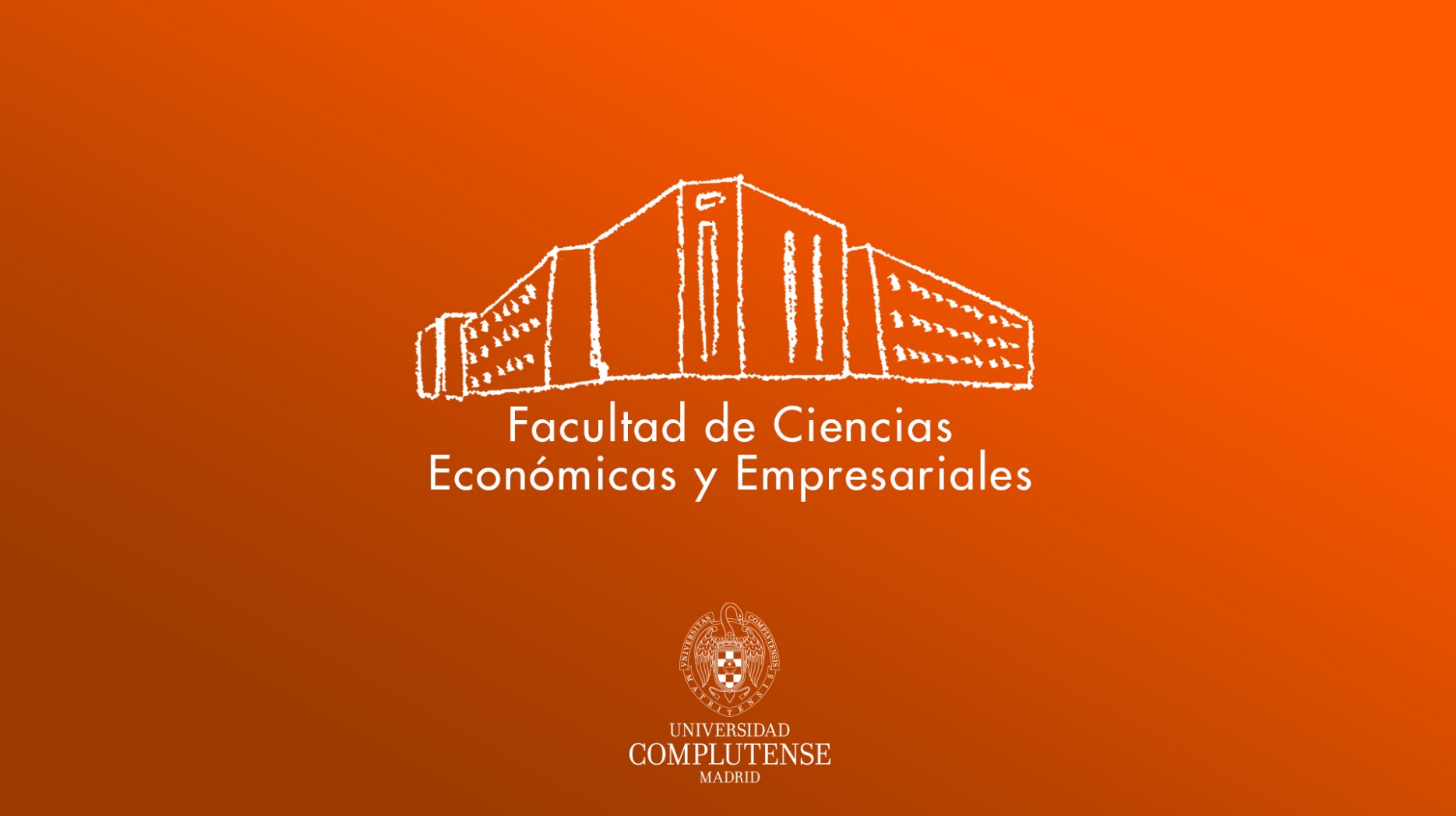 Encuestas de satisfacción PAS2021-22
FACULTAD DE CIENCIAS ECONÓMICAS Y EMPRESARIALES
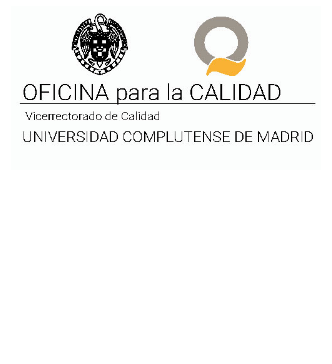 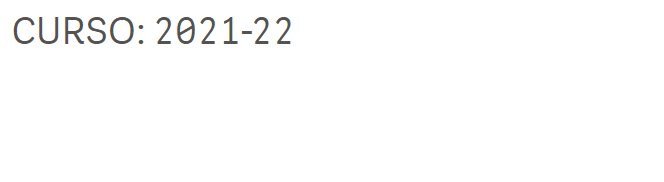 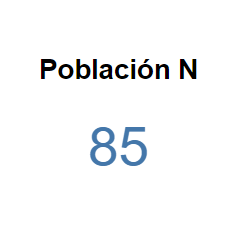 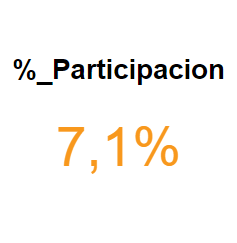 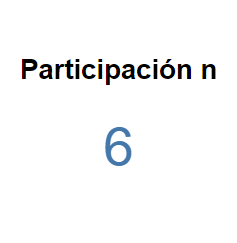 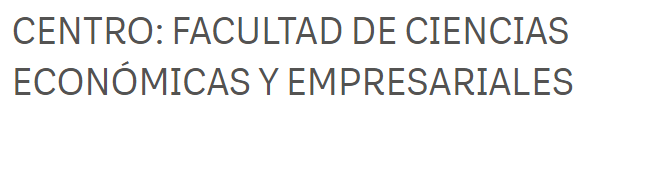 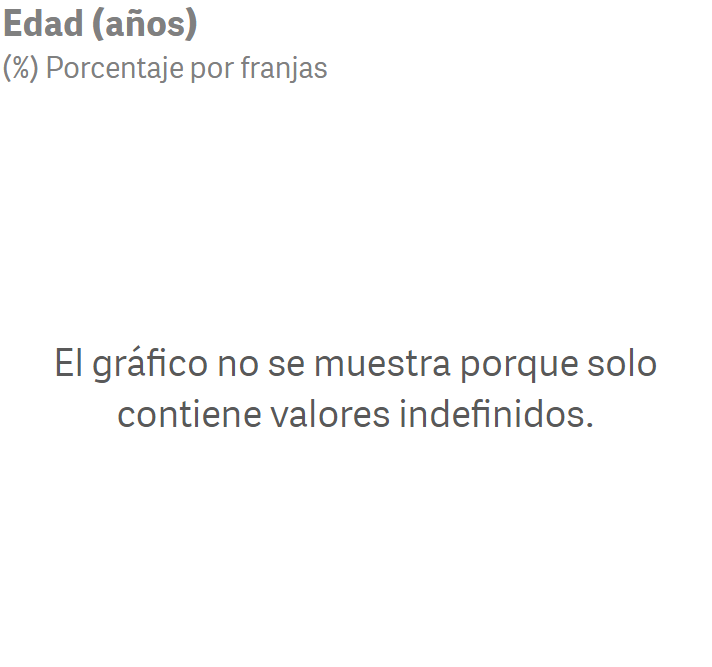 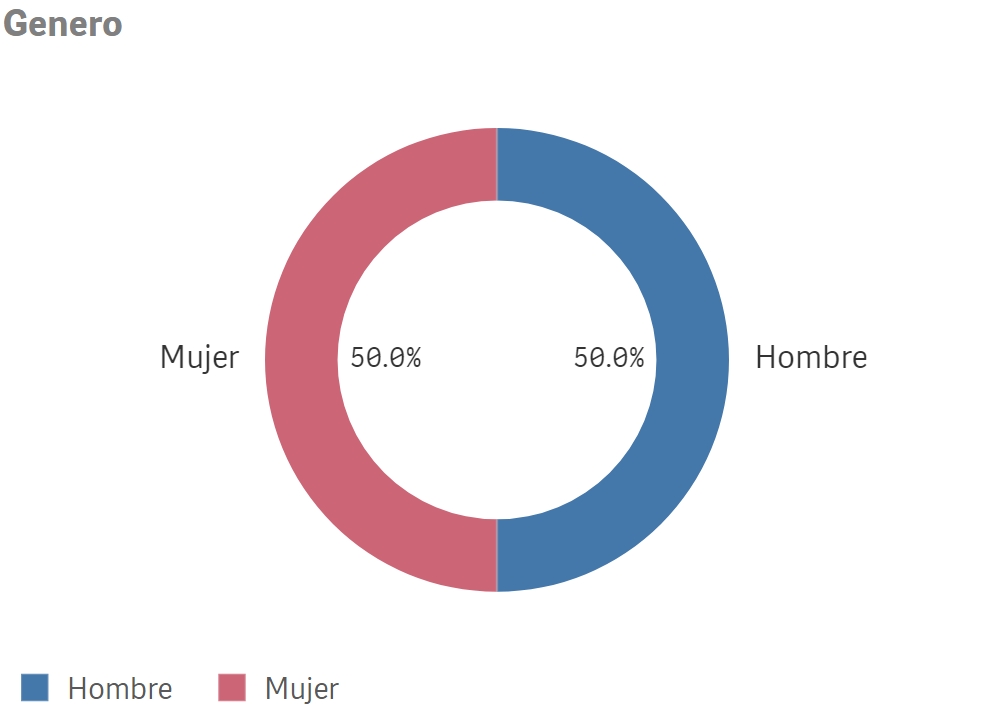 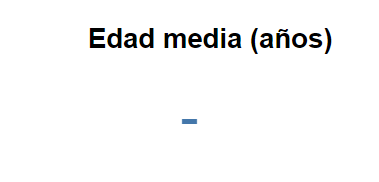 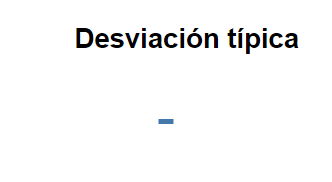 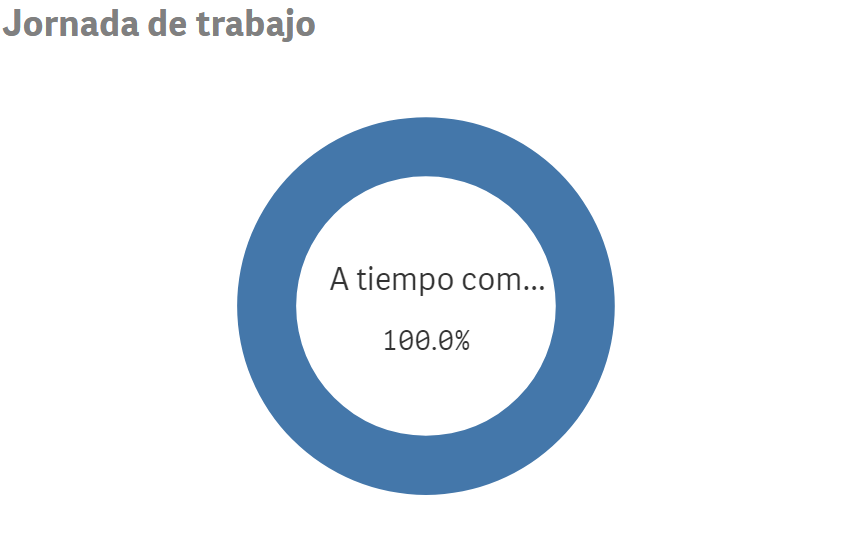 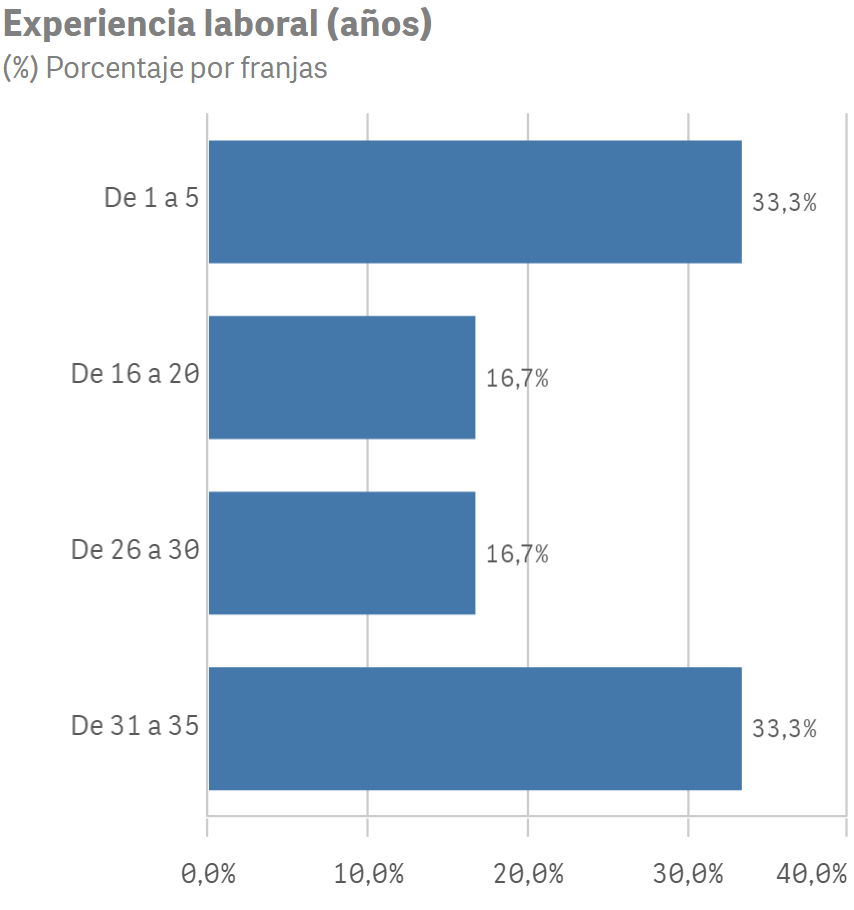 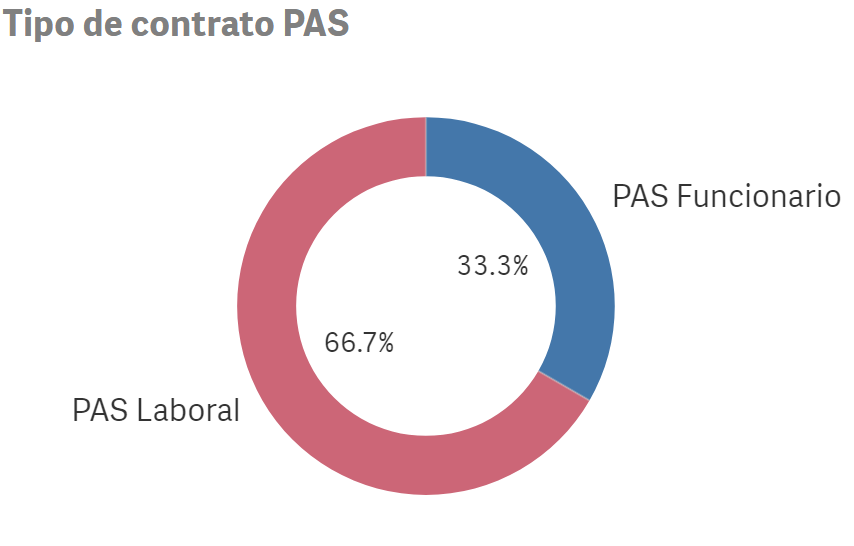 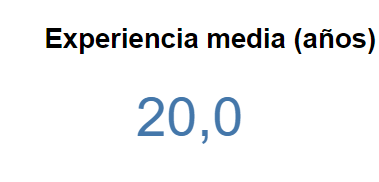 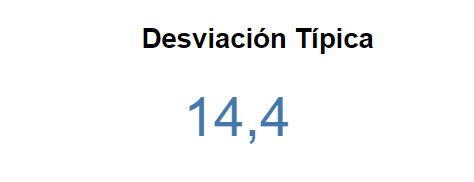 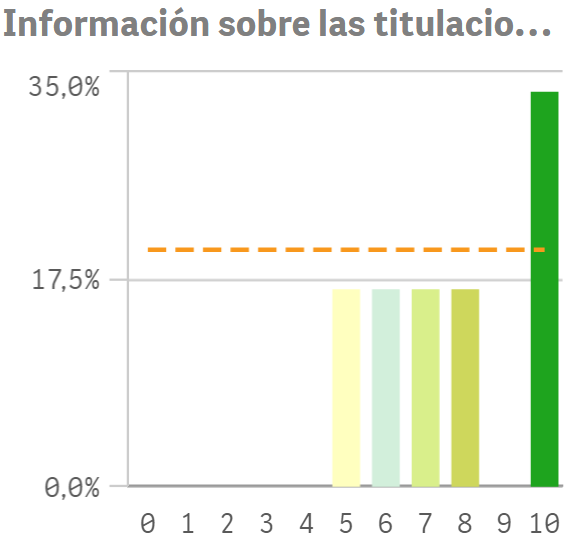 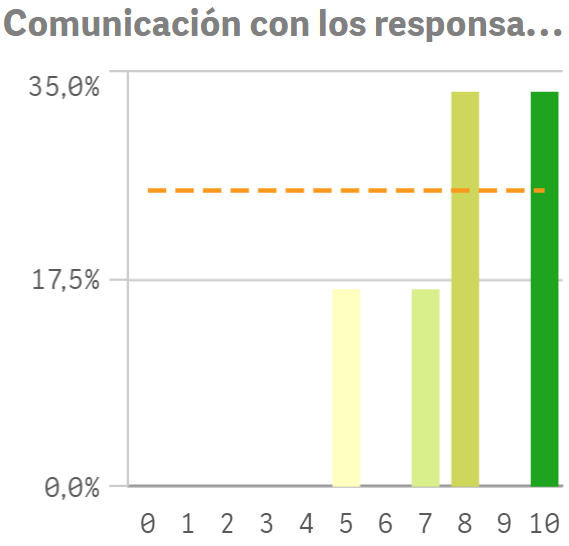 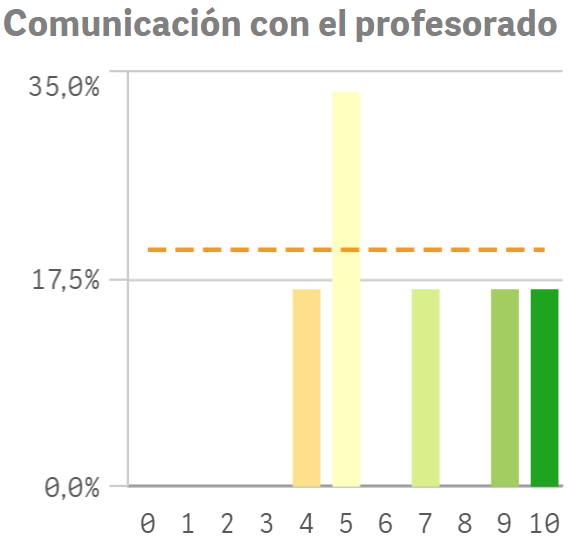 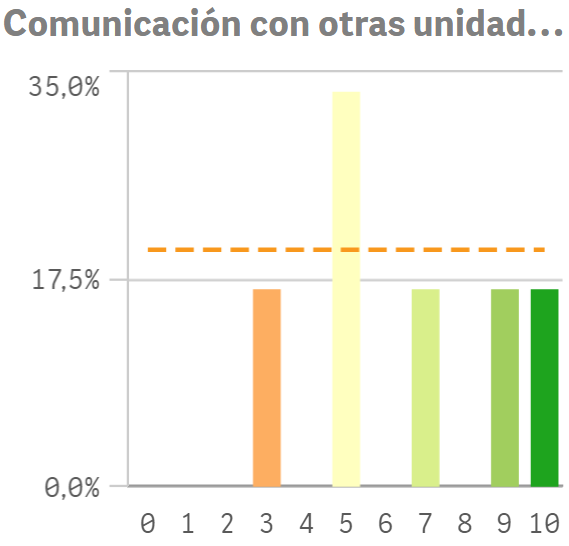 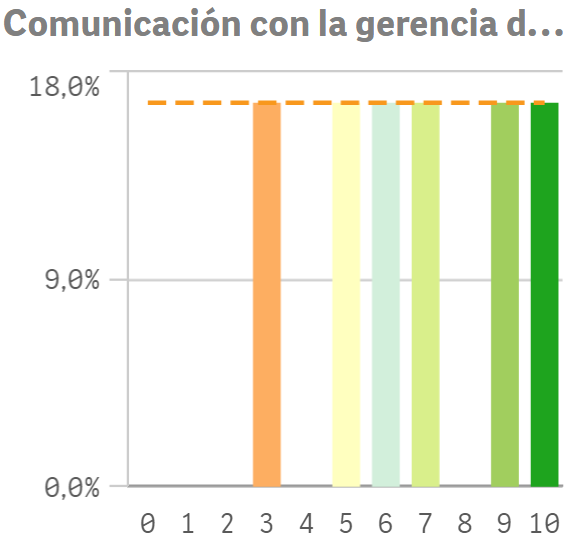 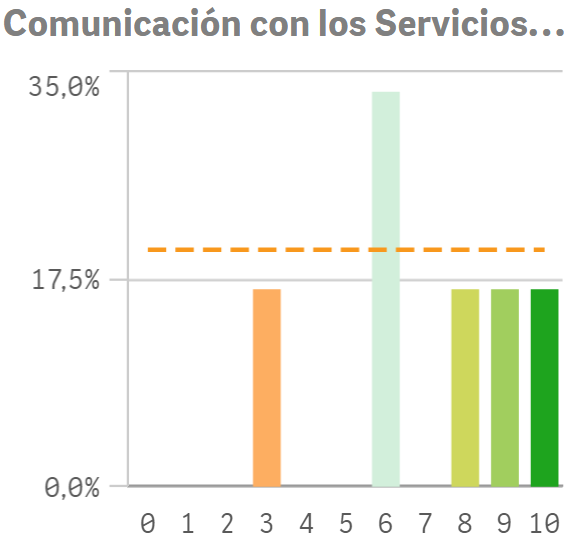 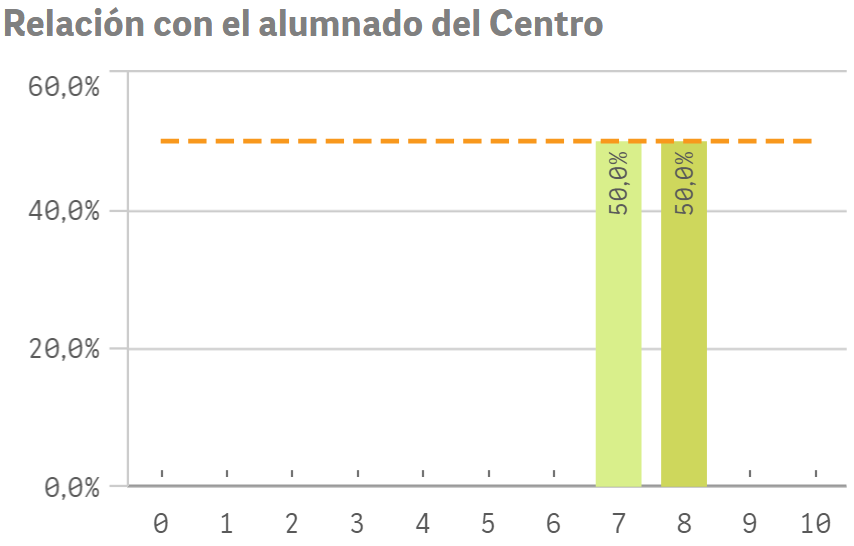 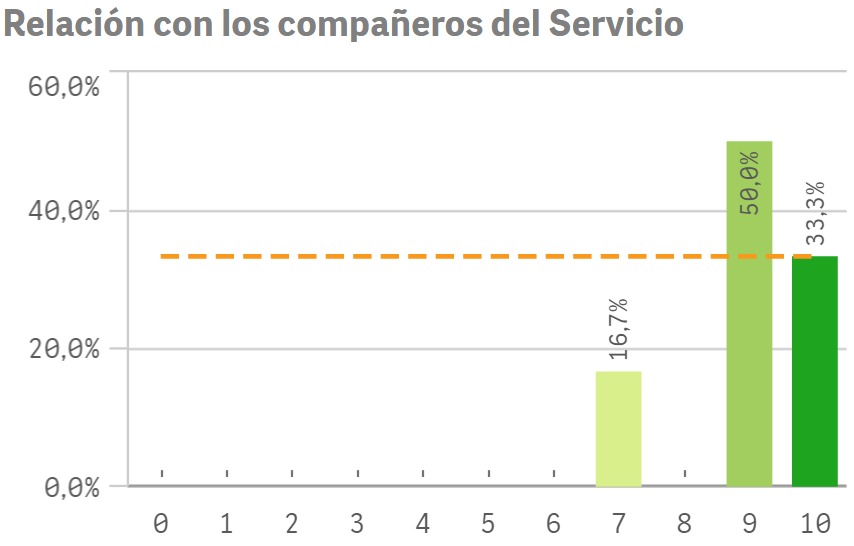 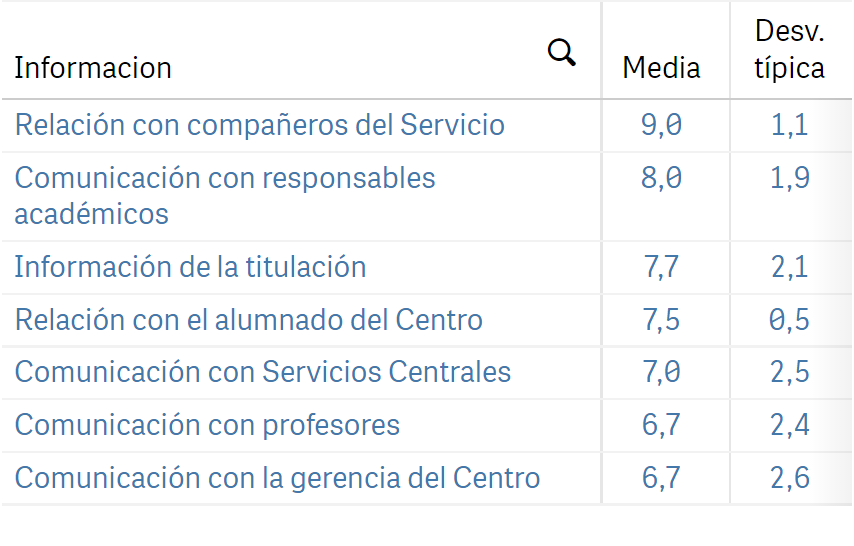 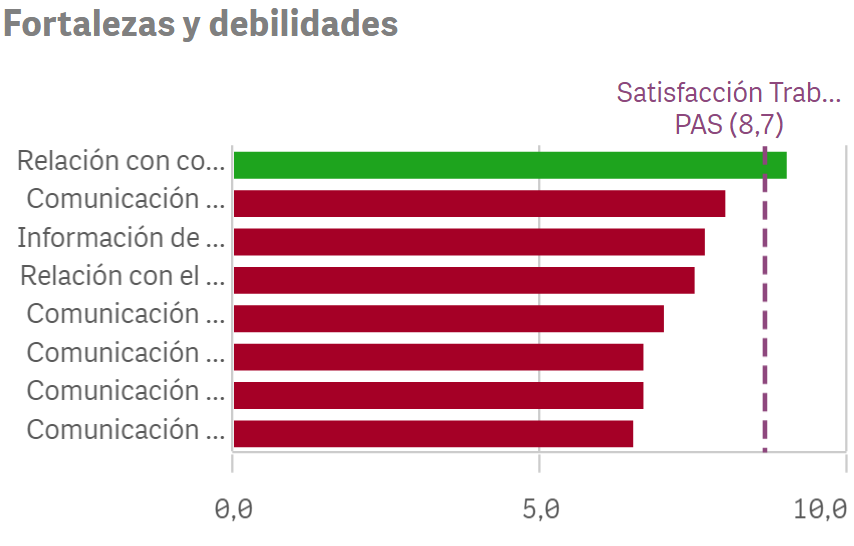 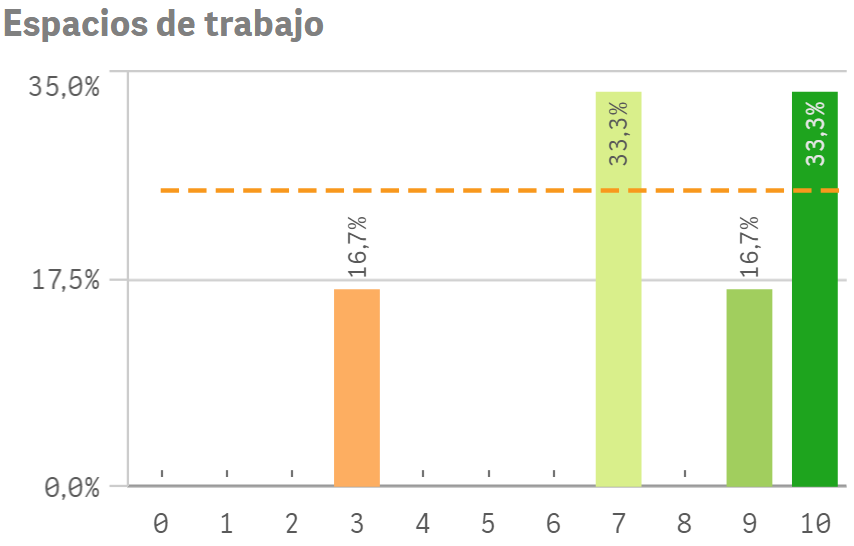 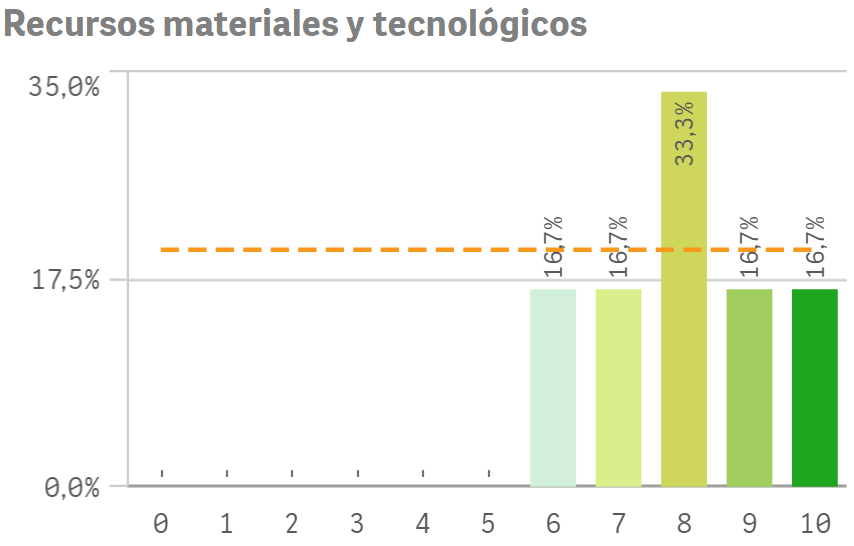 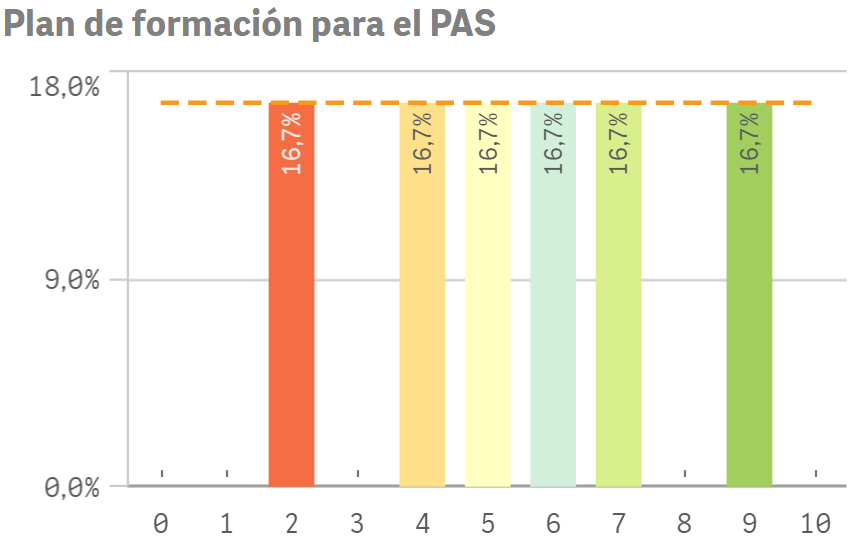 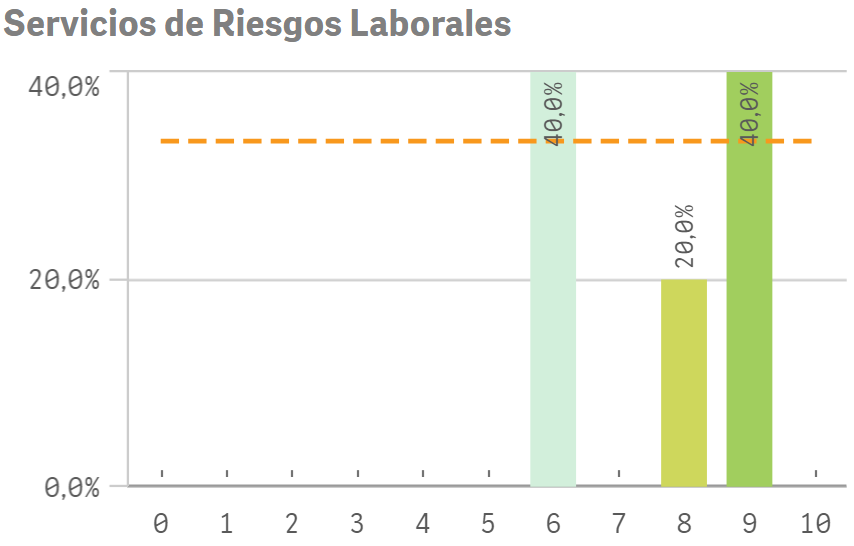 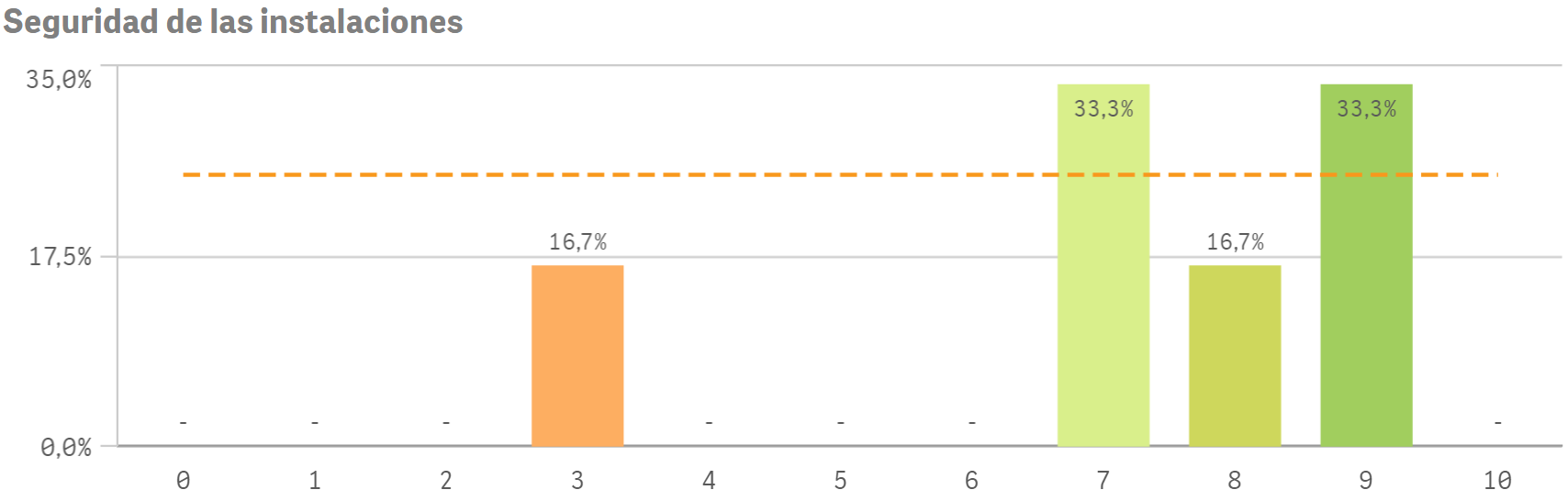 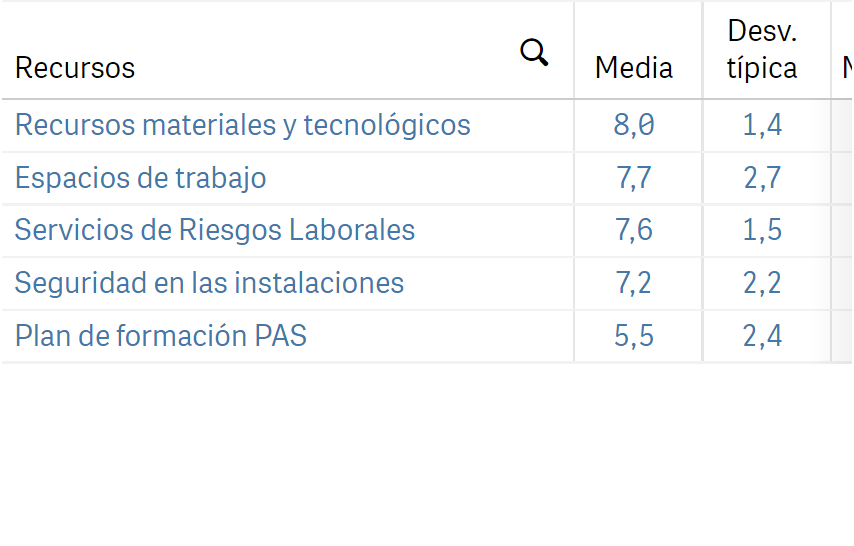 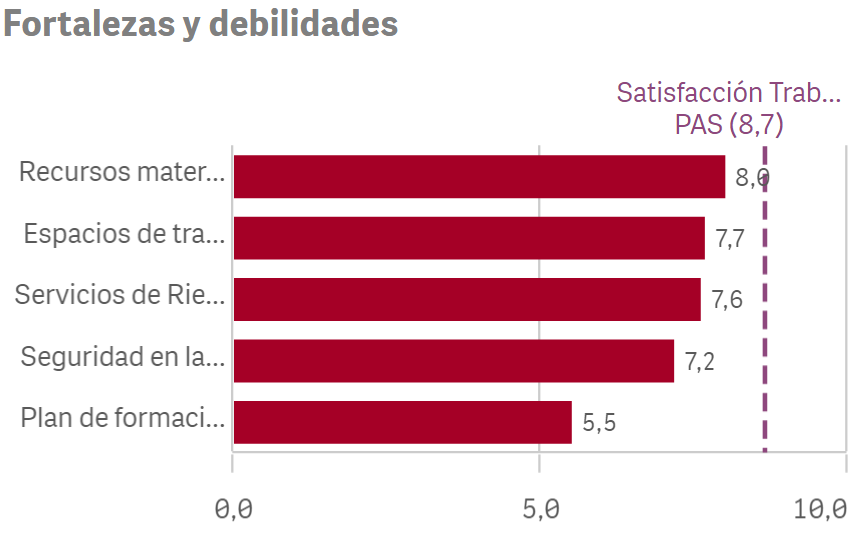 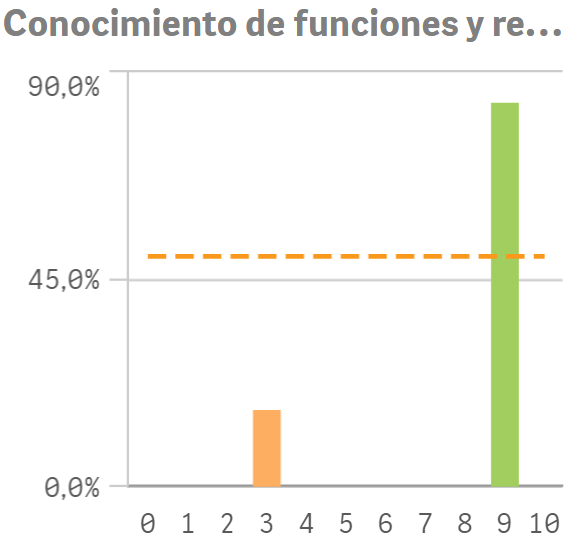 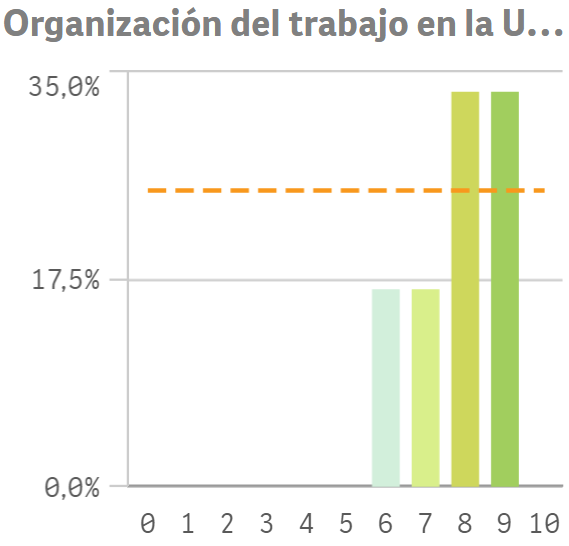 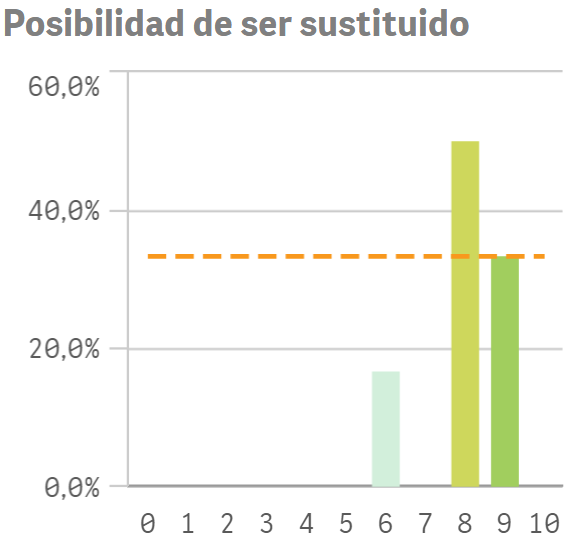 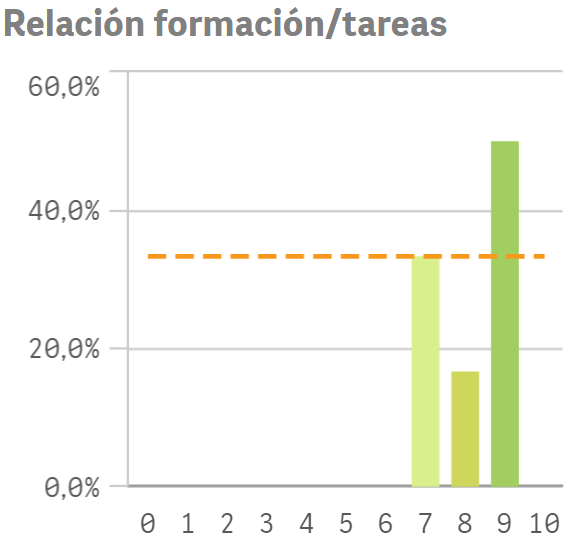 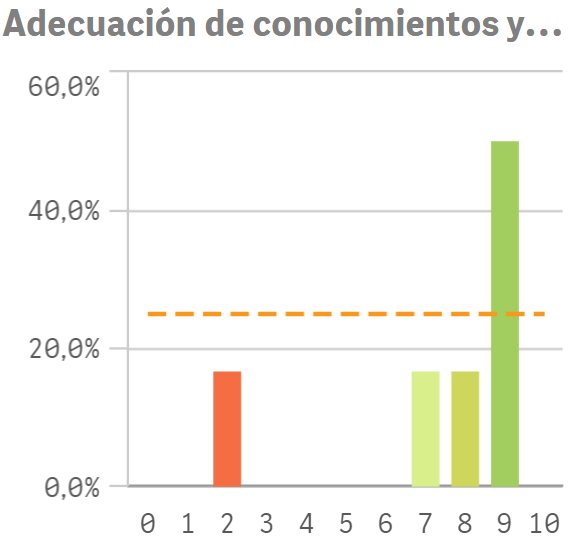 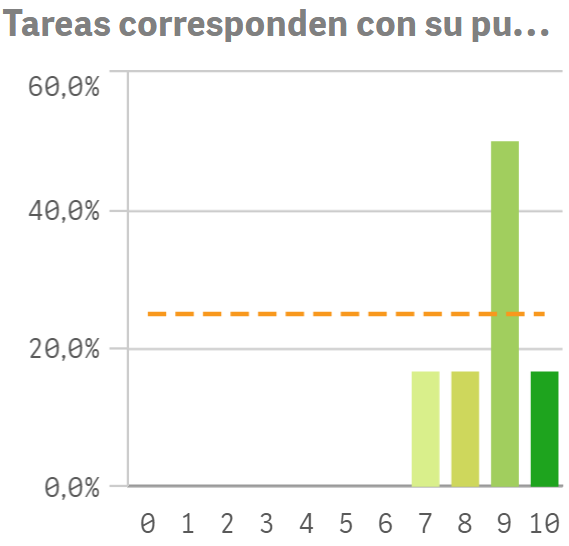 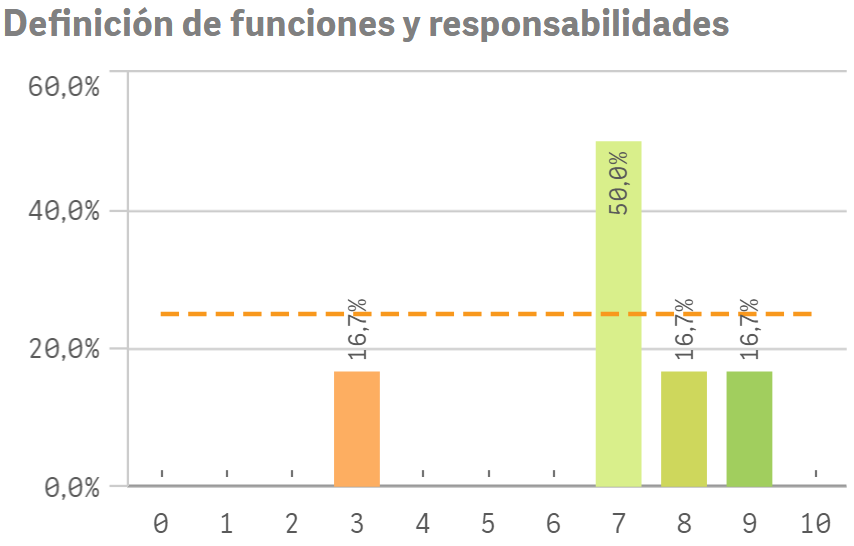 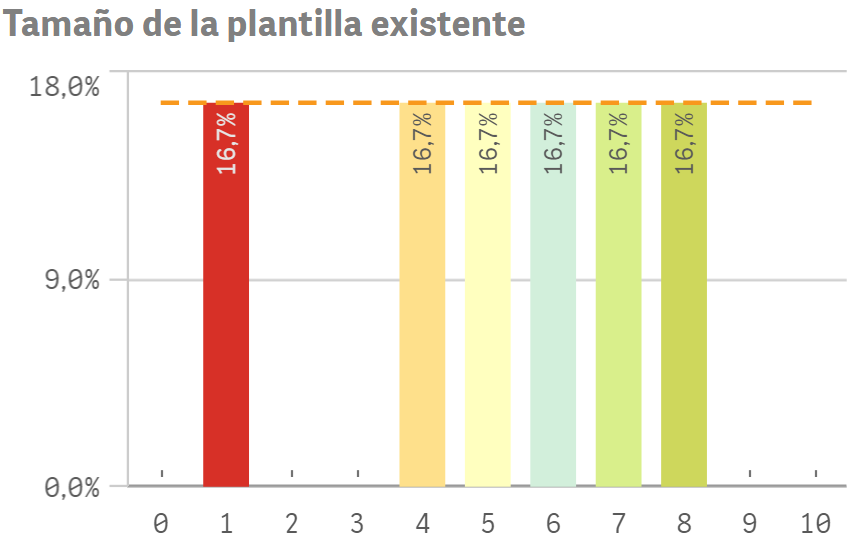 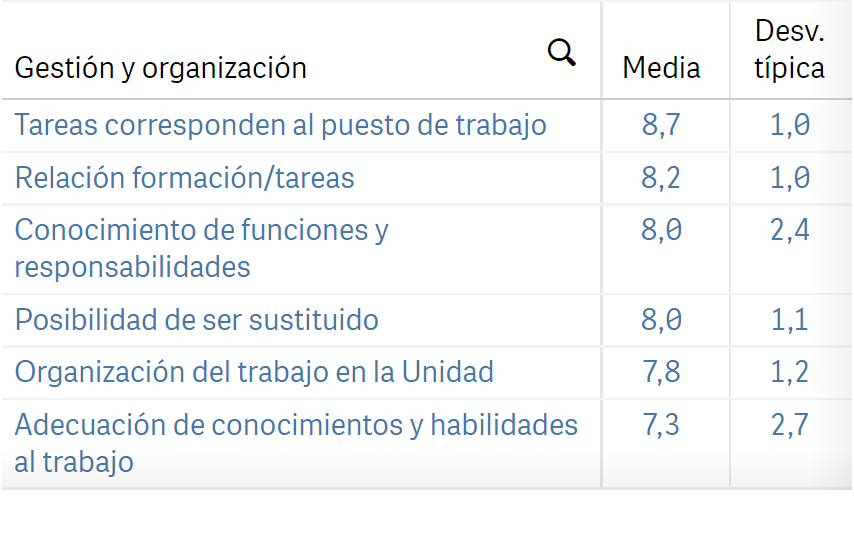 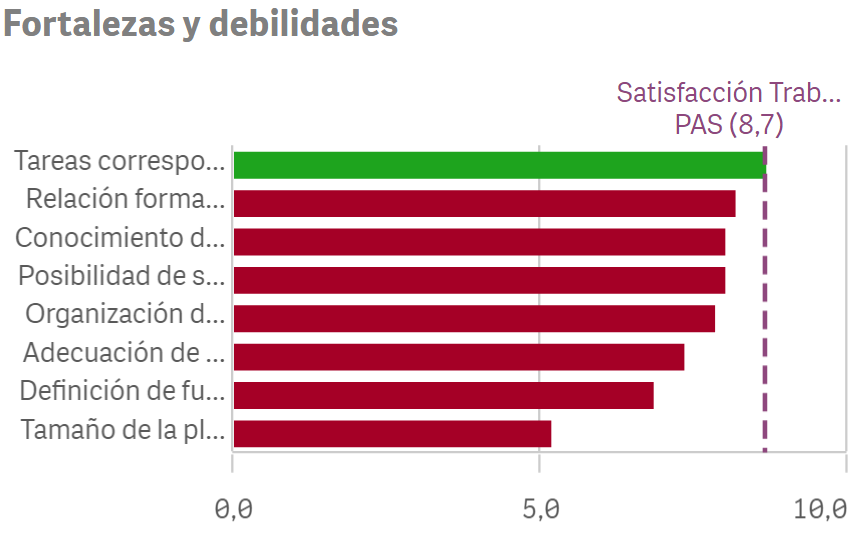 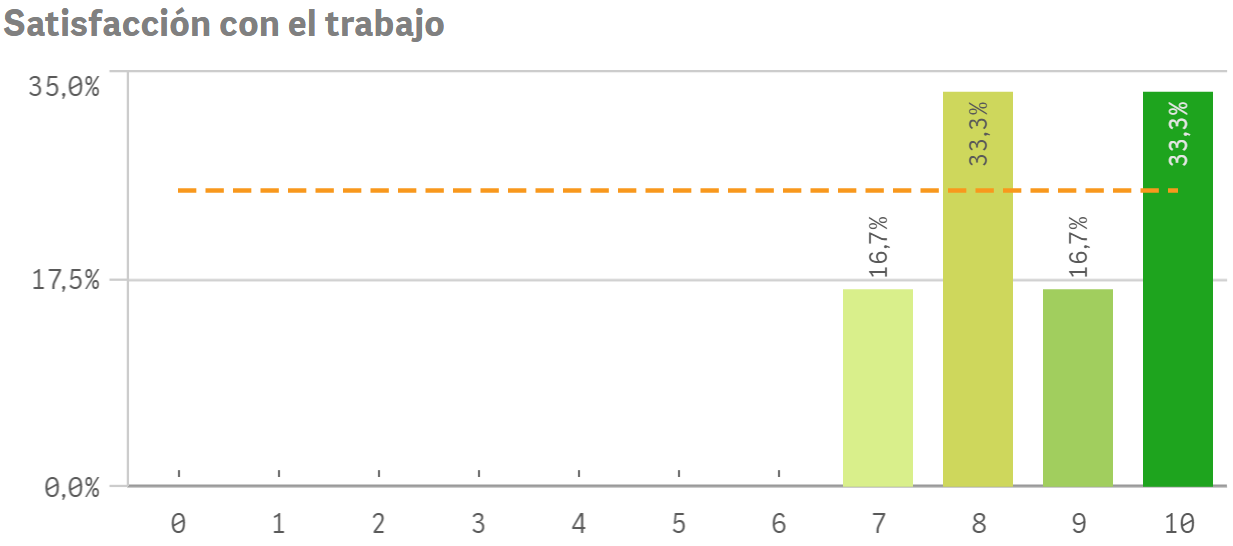 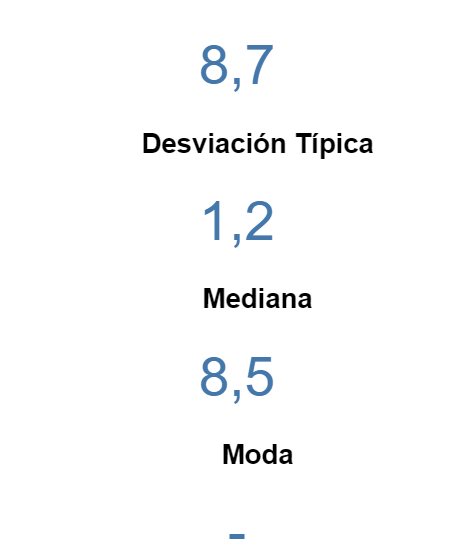 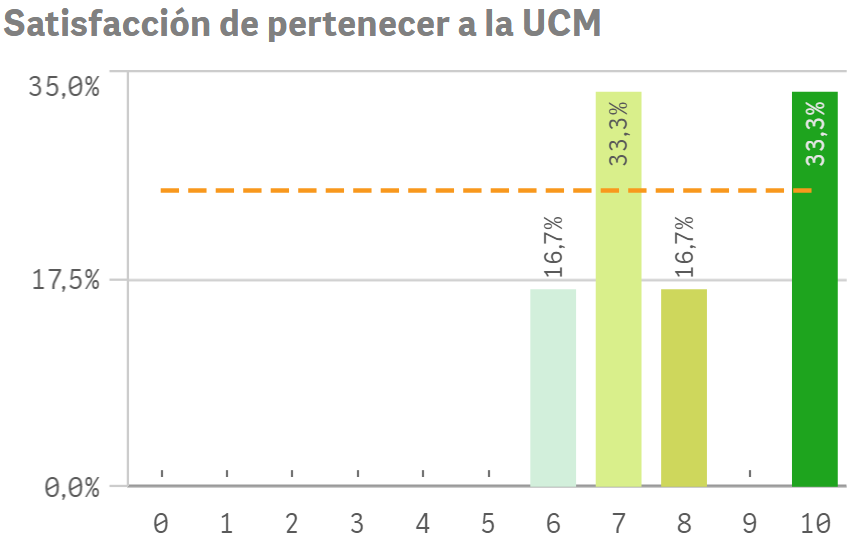 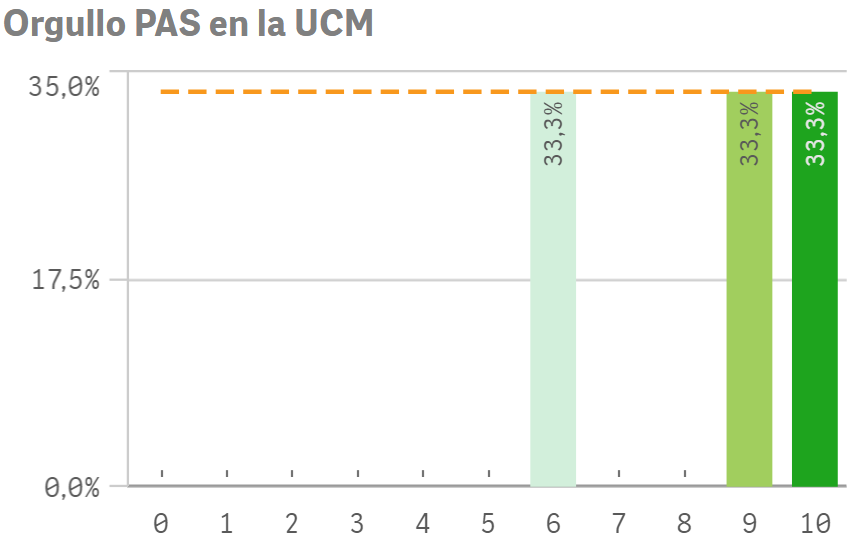 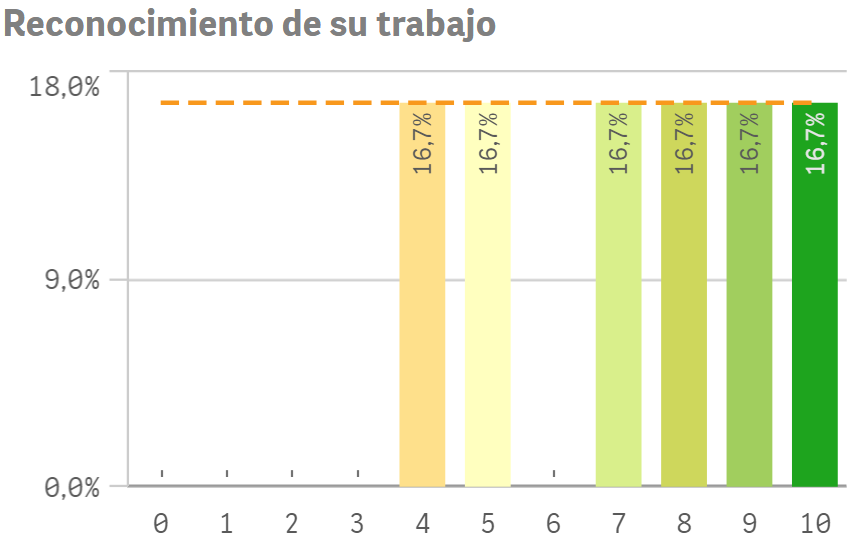 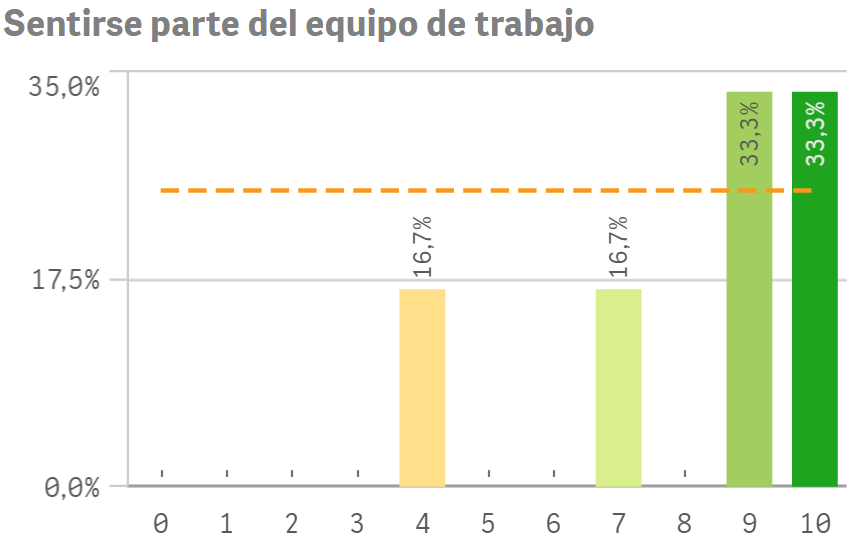 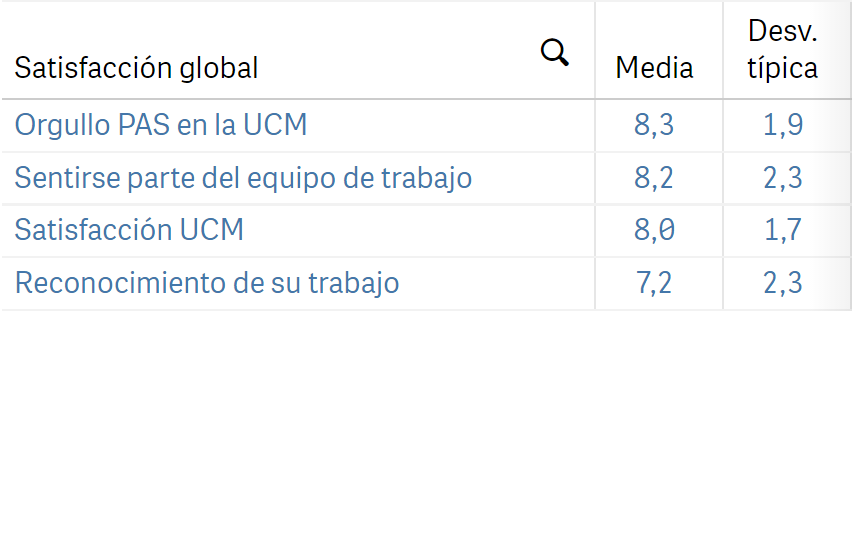 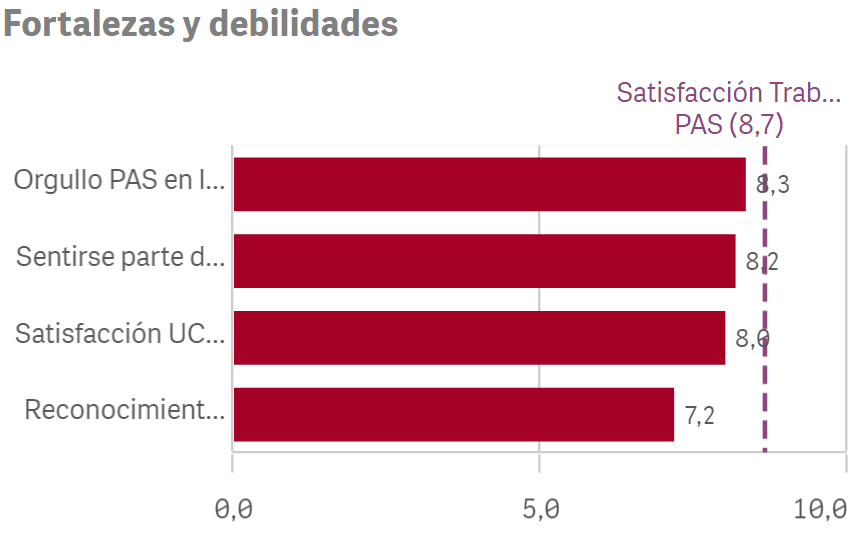 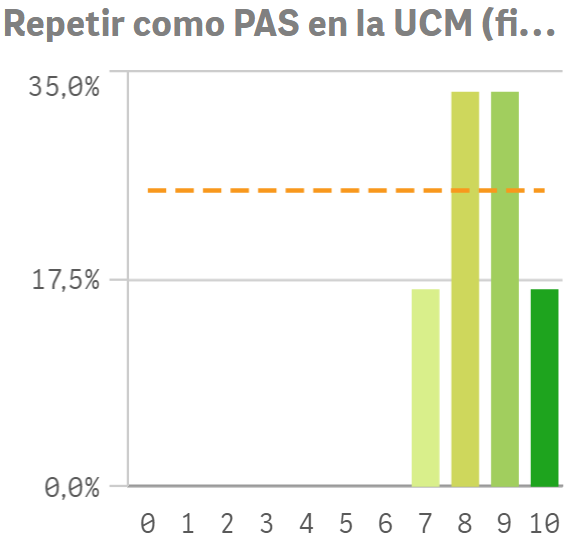 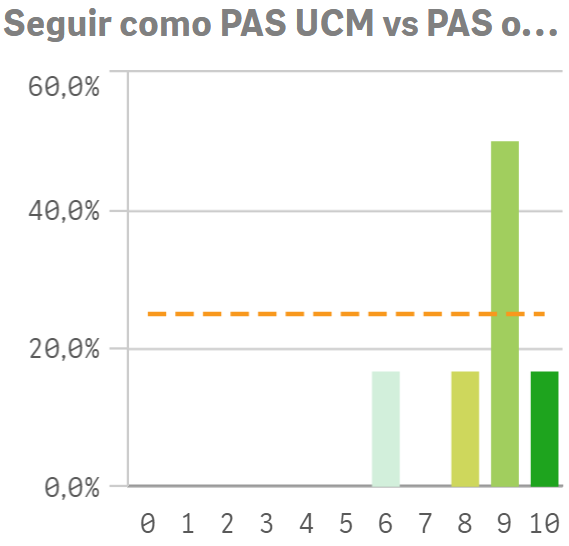 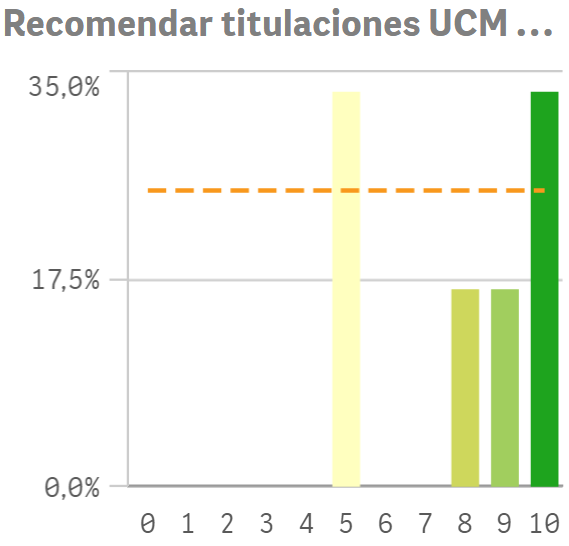 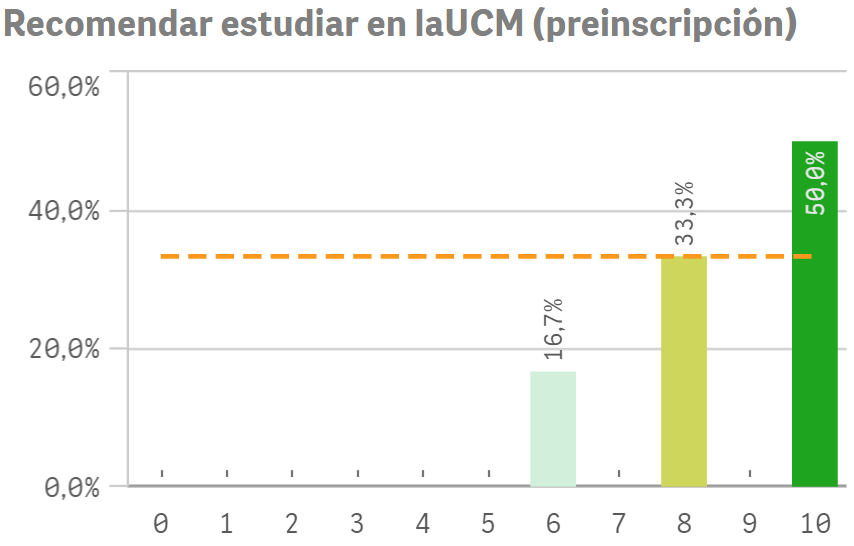 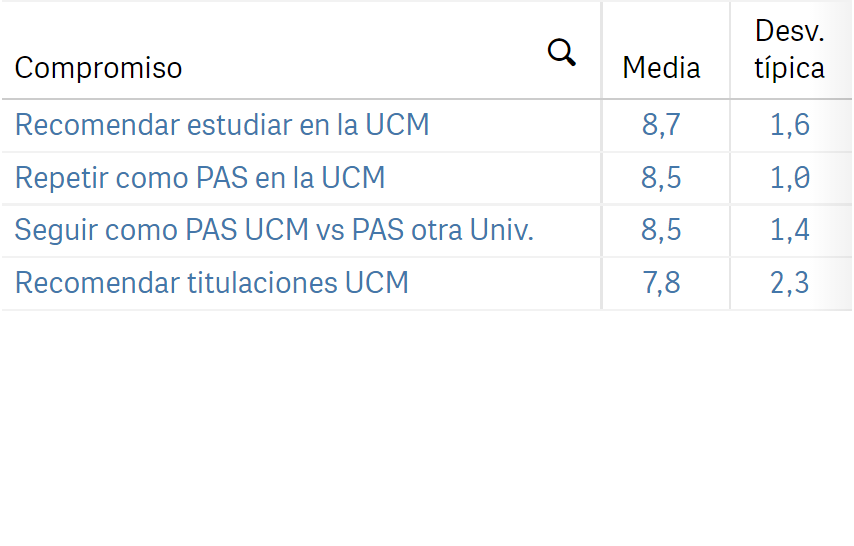 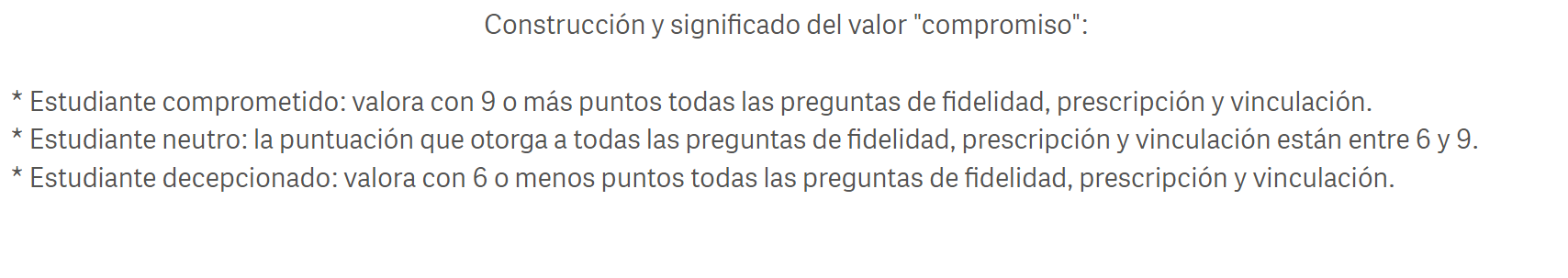 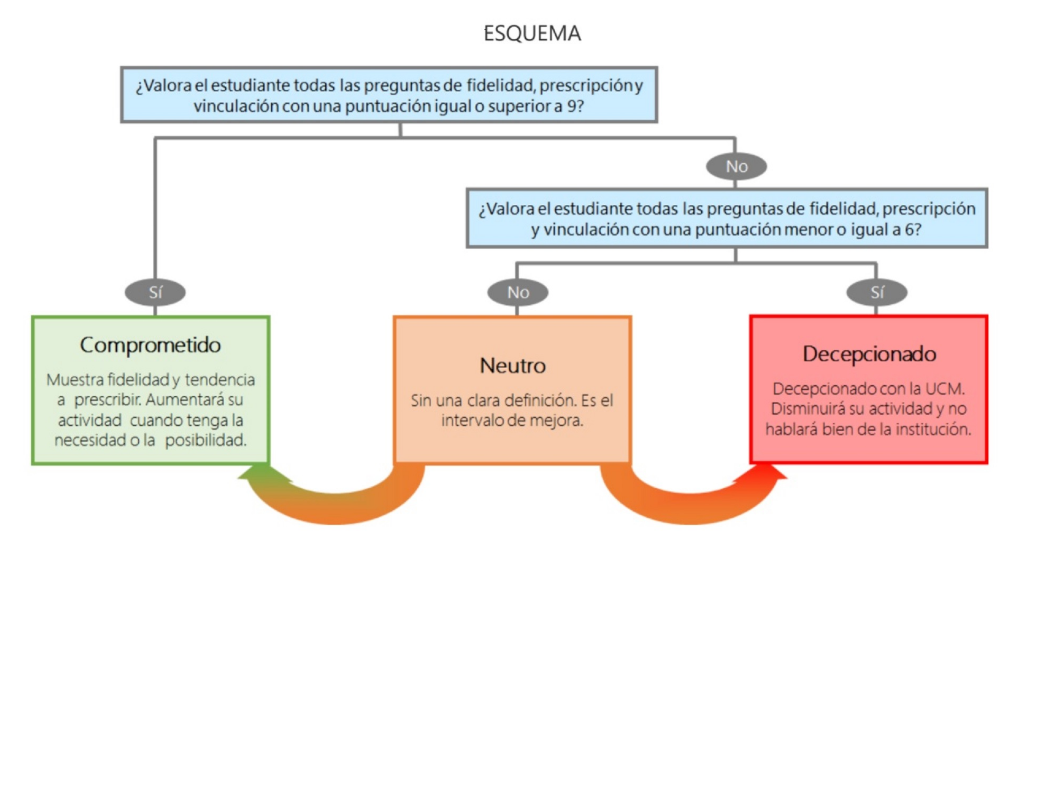 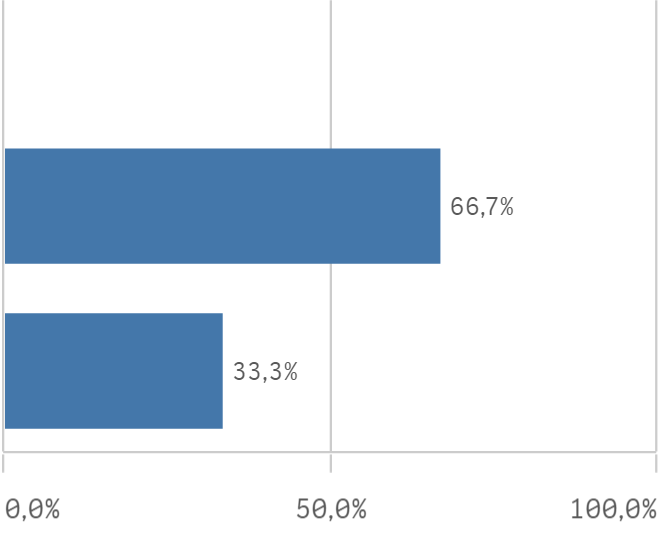